Aan de slag met energiebesparing
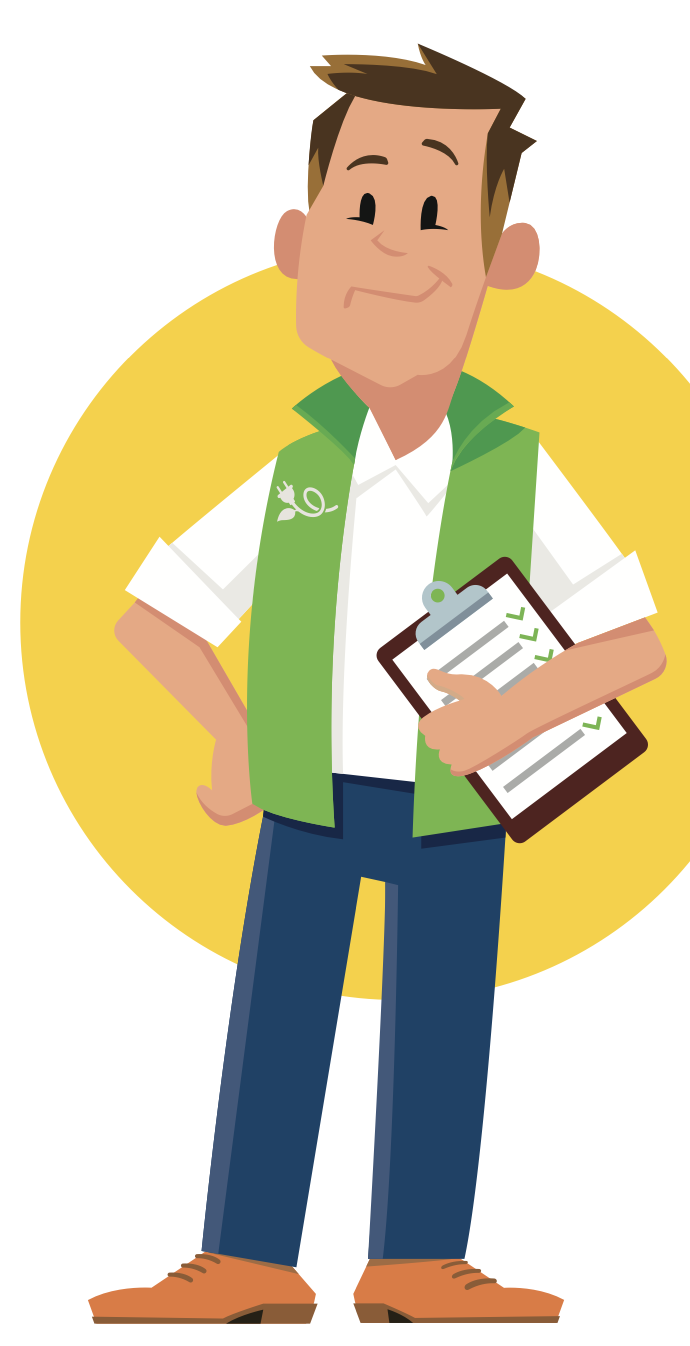 Wie is er al actief met energie besparen?
Wat ben je anders gaan doen?
Waar ben je enthousiast over…
Energiebesparen =
Beter voor je beurs
Beter voor het klimaat
Nieuw handig gedrag
Gewoon leuk, je wordt er steeds beter in!
Een nieuw soort sport; bespaarsport.
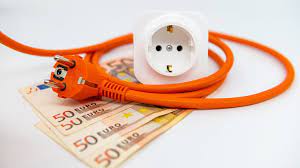 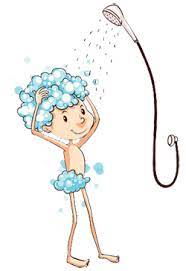 Gas, stroom en water besparen…
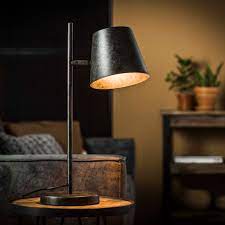 En toch prettig warm in huis
Voldoende licht
Lekker douchen
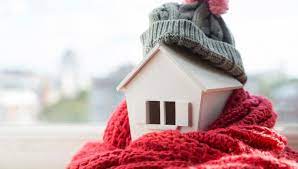 CV-installatie
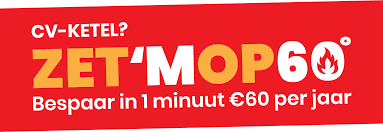 www.Zetmop60.nl

Met de huidige prijzen is het €140 i.p.v. €60
Warm tapwater
Ecostand i.p.v. Comfortstand
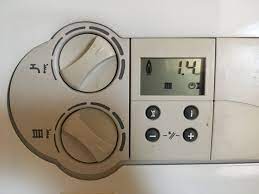 Radiatorfolie
Elke m2 radiatorfolie geeft besparing van 10 kuub gas. (€30 p.j)
De muur achter de radiator wordt minder opgewarmd.


Radiatorfolie plaats je tegen de radiator aan. Magneetjes zijn handiger dan tape. (tip: Wibra 0,68)
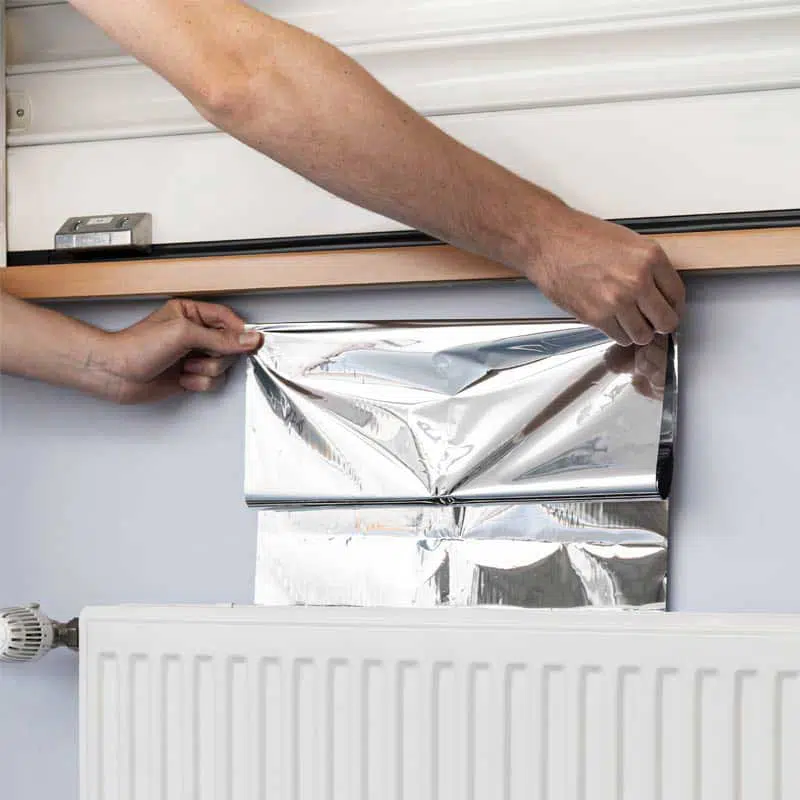 Verlichting
Met led bespaar je heel veel en direct! 
Led op: led lampen worden goedkoper in aanschaf en de kWh is nu eerder 70 cent i.p.v. 22,5 cent. Dus x3
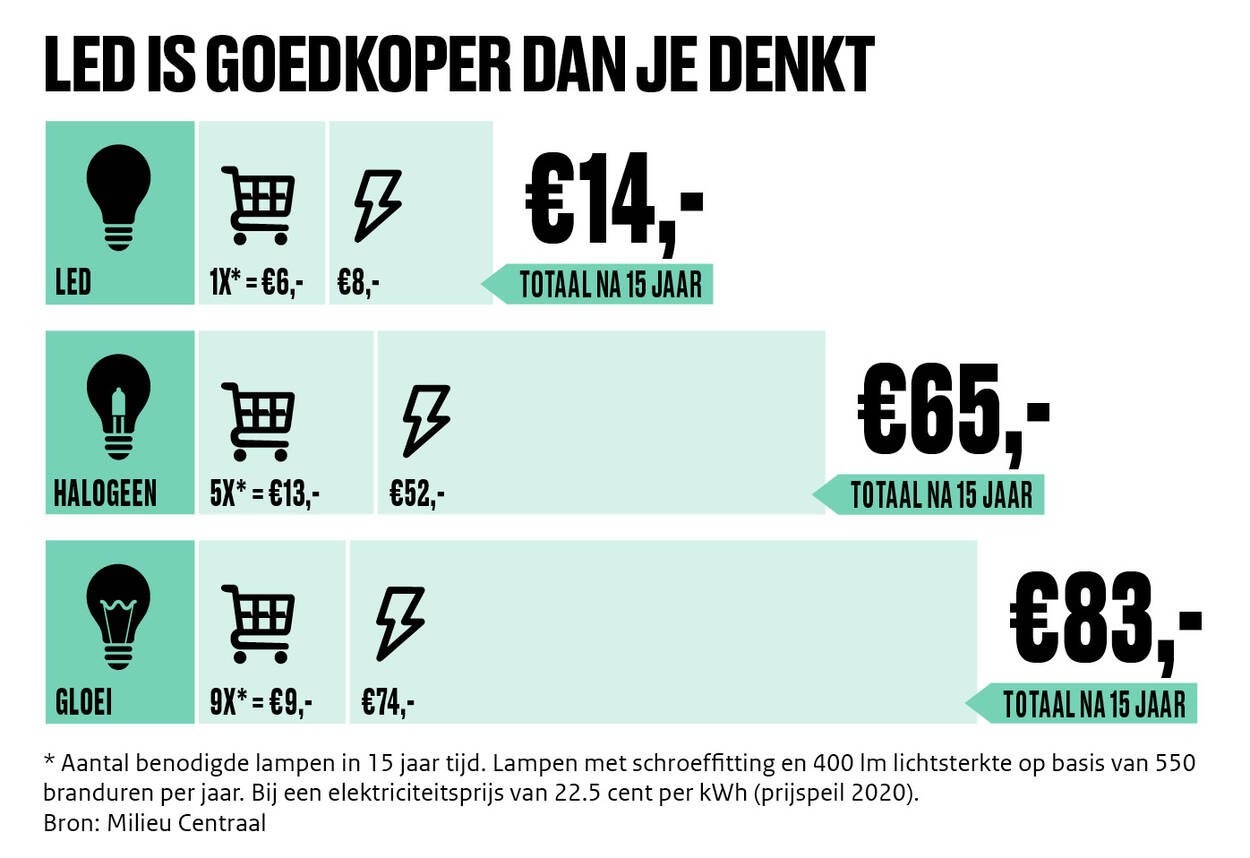 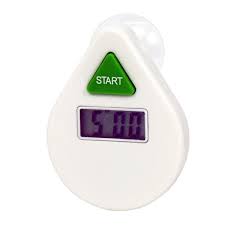 Korter en kouder douchen = veel gas besparen
Met een douchetimer hou je de tijd in de gaten.
Douchen zolang als een muzieknummer duurt kan ook handig zijn.
Besparende douchekop helpt met waterbesparen & dus ook gas.
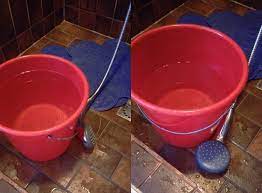 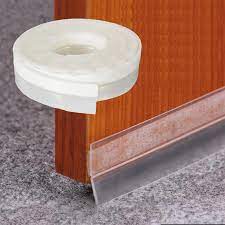 Brievenbusborstel & tochtstrips
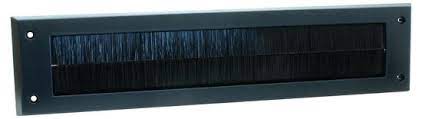 Sluipverbruik
Bespaarstekker
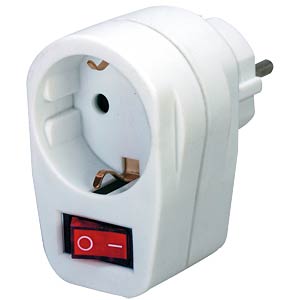 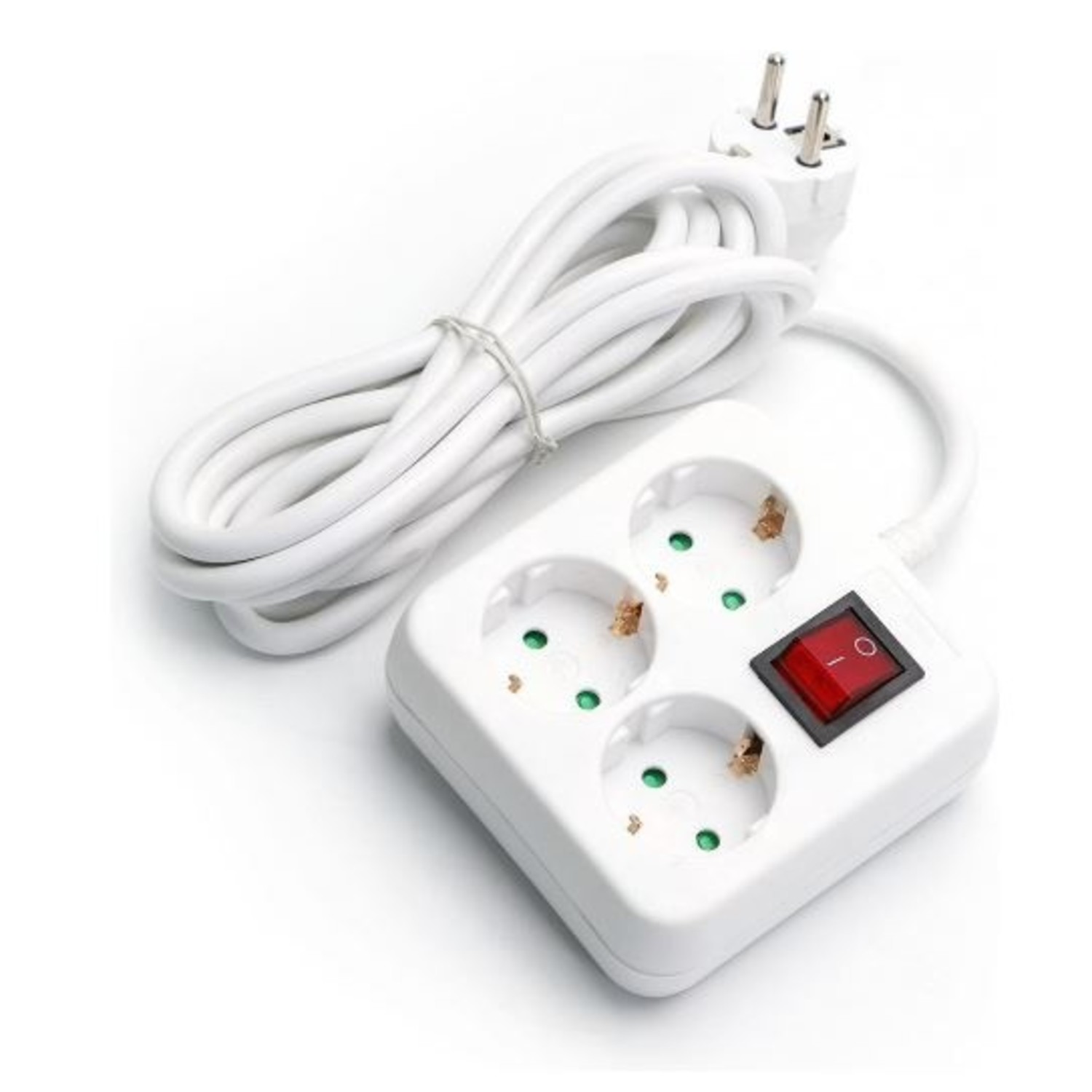 Ventileren!
Voorkomt schimmel
Droge lucht verwarmt sneller, dus scheelt op de gasrekening.
Geventileerde ruimtes zijn beter voor de gezondheid
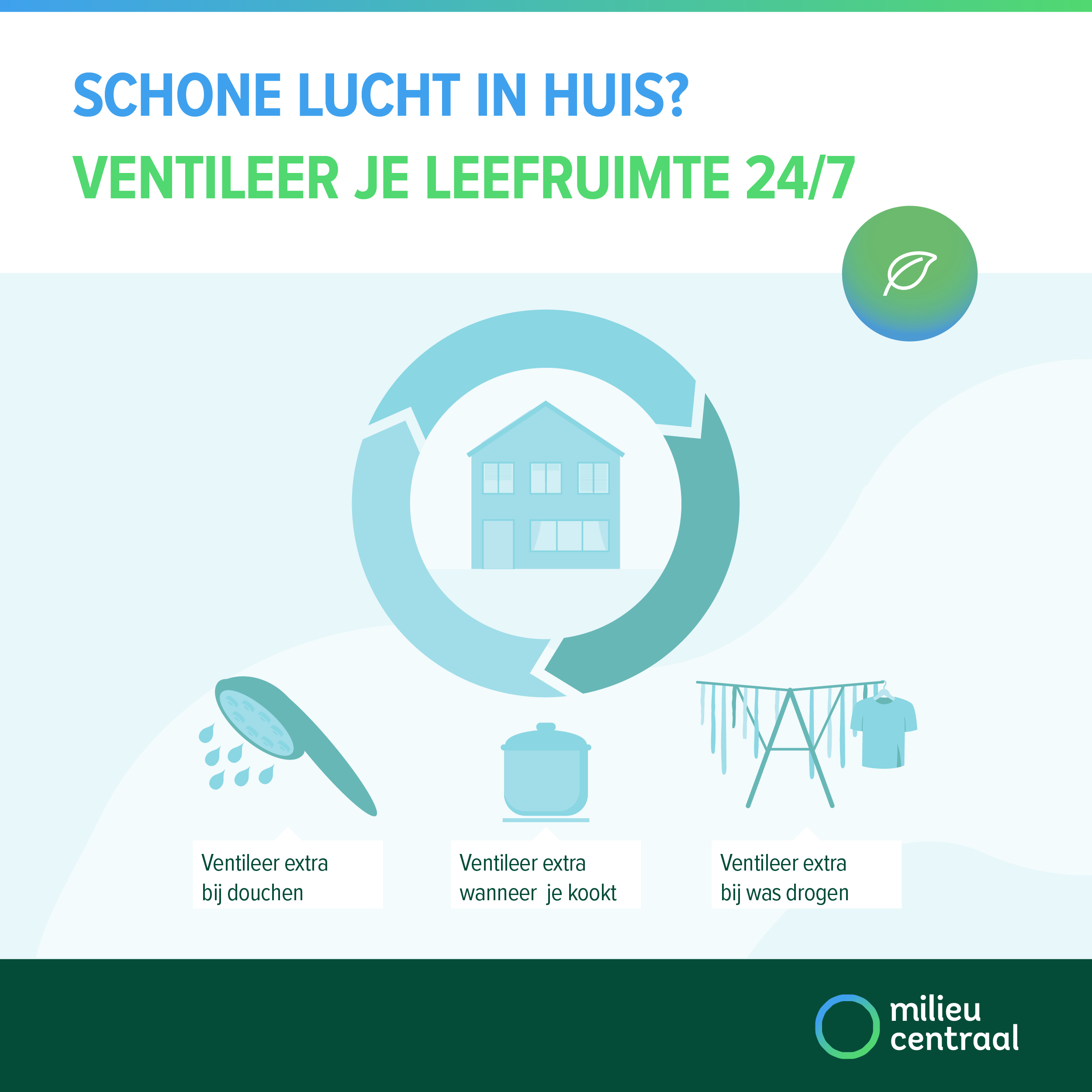 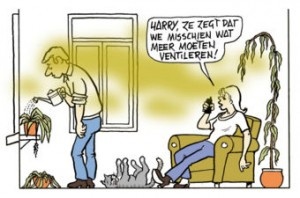 Vraag aan:
De energiecoach – plan nú meteen een afspraak!
Bespaarpakket van €50,00 via Tûk wenjen
Jullie energiecoach
Via Tûk Wenjen aanvragen

Zelf enthousiast en energieambassadeur worden? Geef je op voor de training energieambassadeur of wordt zelf energiecoach.
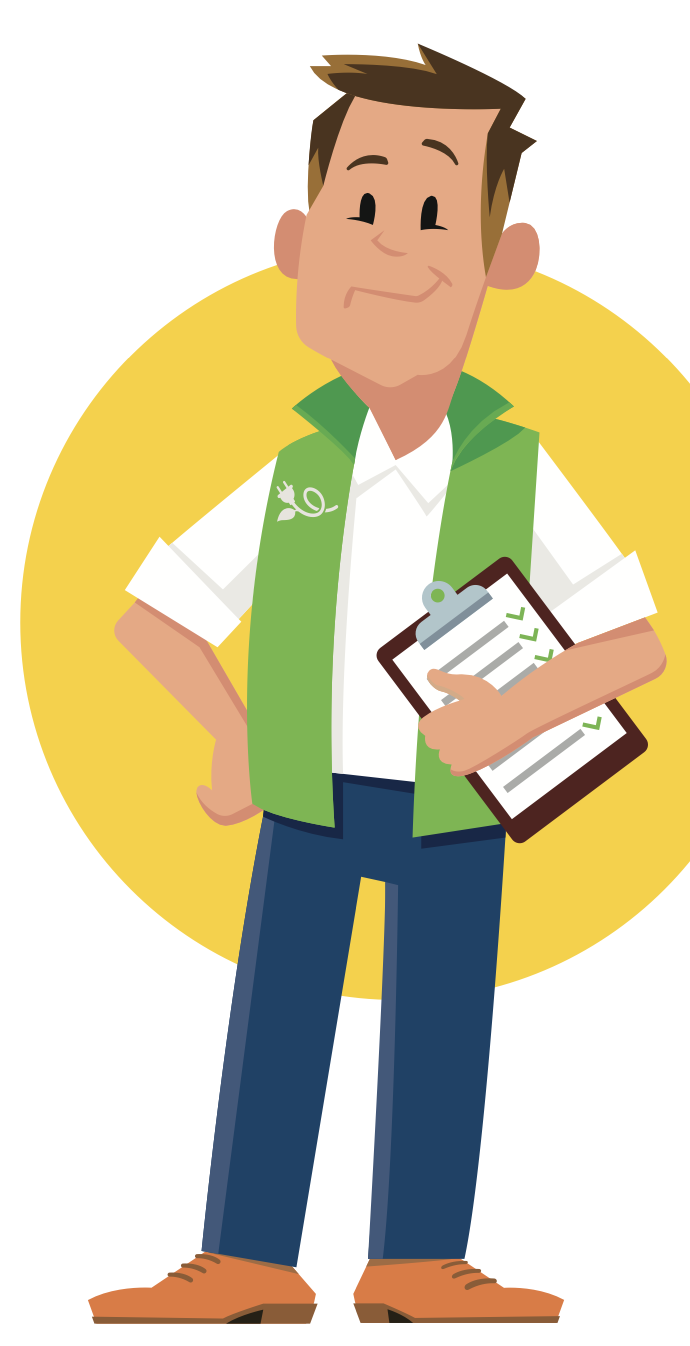 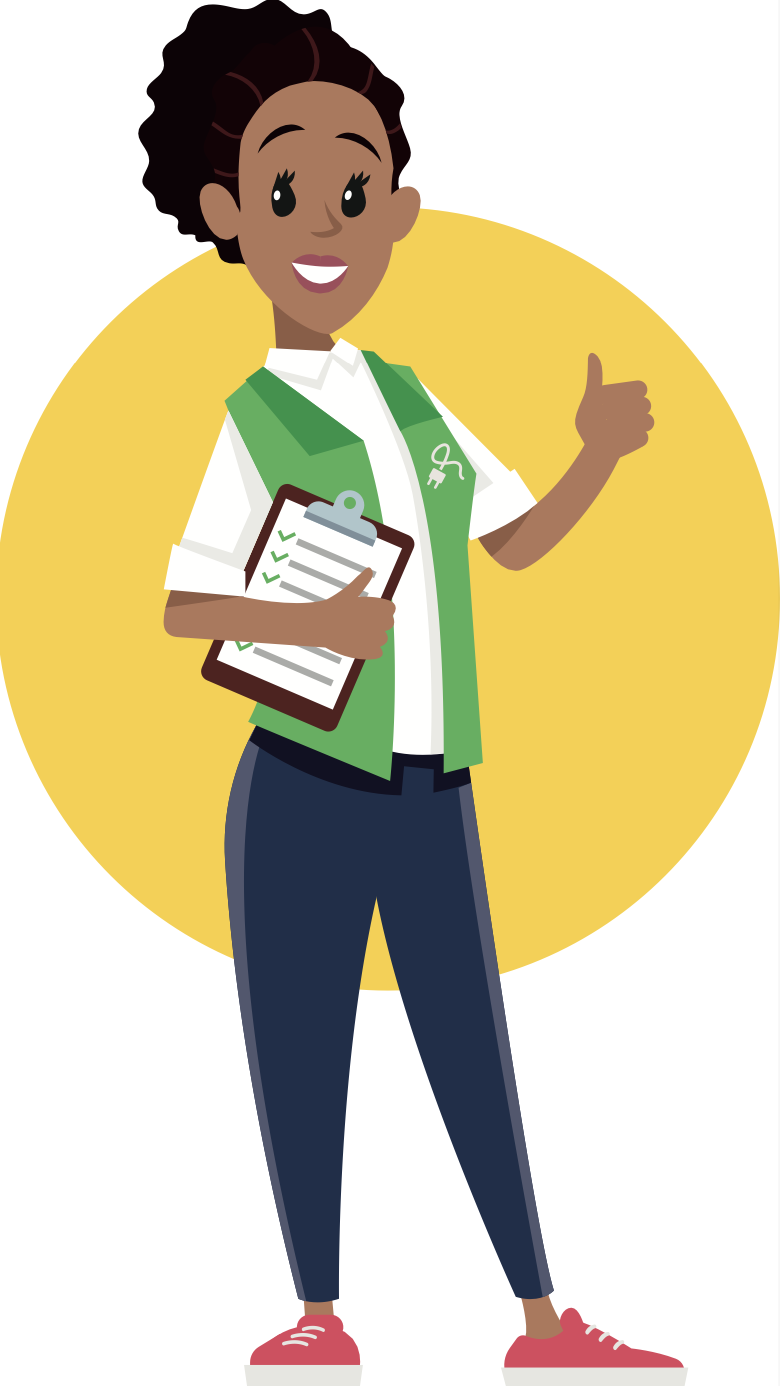